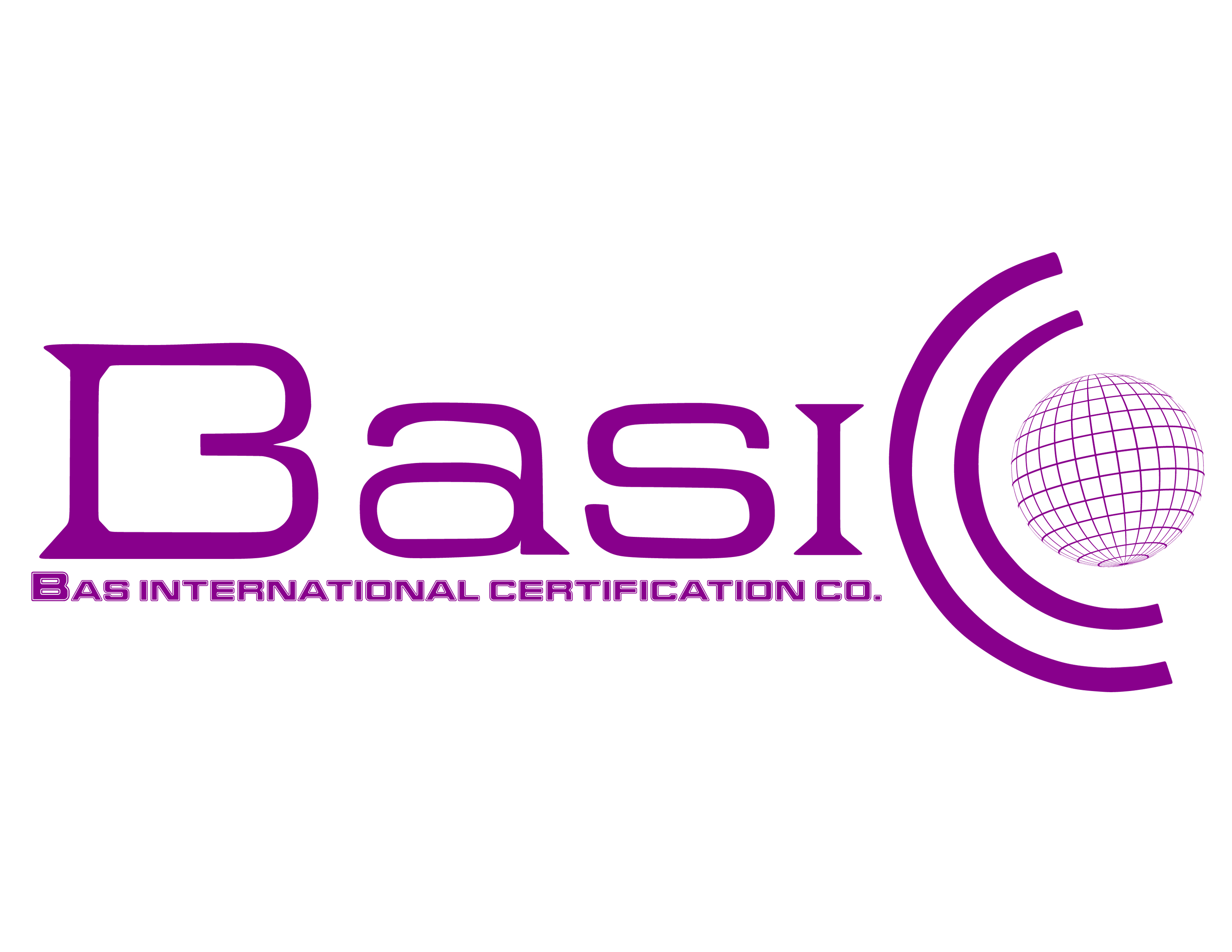 Setting Standards for Women´s Economic Participation
Lic. Susana González Lebrija
CEO
Global Summit of  Women
Sao Paulo , Brazil, May 15, 2015
Background
In 2003 is launched by the National Institute of Women



In 2009, is developed by the Department of Labor and Social Welfare (STPS),  through the Subsecretary of Labor Inclusion obtaining the support of the Federal Government

Latest update in 2012
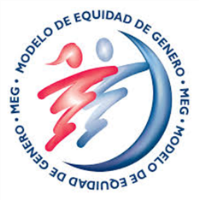 Equality and Gender Model
Distinctive
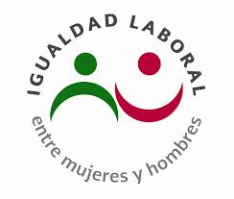 NMX-R-025-SCFI-2012
For Labor Equiality between Women and Men Certification 
(Third Party Audit)
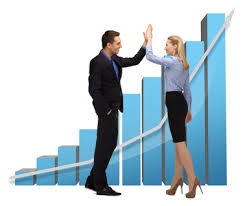 1
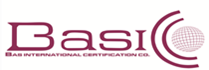 What is the NMX-R-025-SCFI-2012?
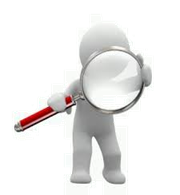 A voluntary certification instrument, unique in its kind:


Audit and review through established guidelines specific practices and indicators  of the organization .

Contributes to the fulfillment of several national and international laws and regulations. 

It is valid for a period of four years, with a two year follow up audit.

Rated with a total of 284 points, a minimum of 75%  or 213 points is required to obtain the Labor Equality Seal.
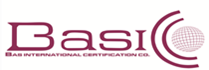 2
Requirements to be assessed
Labor practices, indicators and actions of a given period.
Evidence of fulfillment of more than 120 requirements
Main focus:
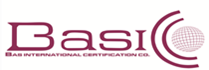 3
Evaluation Criteria
1. Equality and non-discrimination.- Adoption of policies and actions.

Regulation and organizational formats: Mission, Vision, Regulations, Code of conduct and Organizational plan, structure and chart; 
Recruitment and selection; 
Employment stability: layoffs, seniority and maternity leave;
Salaries, incentives and equal compensation for work of equal value and free from discrimination;
Vertical and horizontal mobility.


2. Social welfare.- Enjoy benefits and compensations without any discrimination, as well as schemes and mechanisms to balance between family and work life.

Education and training
Flexible hours / Home office
Breastfeeding practices
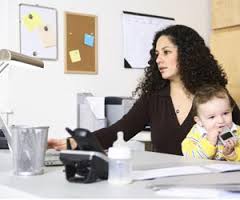 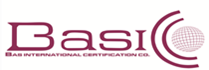 4
Evaluation Criteria
Working Environment.- Practices and indicators of a free violance and sexual harassment workplace. The satisfaction of workers is measured in the workplace, through the application of an instrument of labor-partner perception.

     Establishment and dissemination policy;
     Complaint mechanism;
     Trained staff to handle situations.

Accessibility and ergonomics.- Physical spaces and furniture adapted to the needs of pregnant women, people with disabilities and seniors.

     Existence of infrastructure support for breastfeeding;
     Bathrooms, adequate and proportionate to the staff members.

Freedom of labor union association.- Respect the right of workers to
         form and join labor unions.

     Union autonomy
     Freedom of negotiation

6.  Additional Points
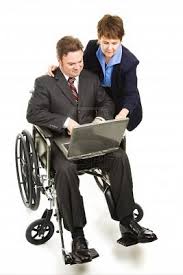 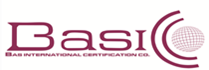 5
[Speaker Notes: Mencionar otros distintivos, buenas prácticas,]
Evaluation Procedure
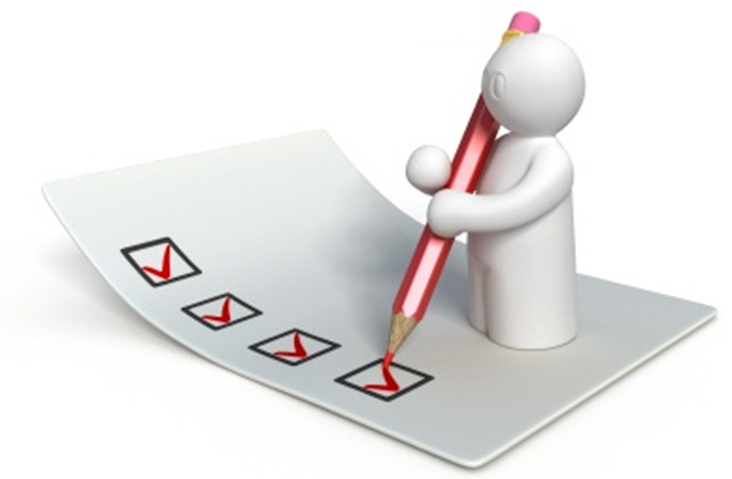 Audit request

Analysis and diagnosis: Indicators and critical points

Audit Planning

On-site evaluation

Results delivering

Certificate is delivered if the audit is successfully approved
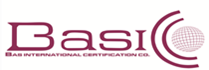 6
Evaluation Results
Promote actions in favor of the company and staff

What have we found ? Positive and negative results / challenges
Resistance to change
Improvised documents
Lack of organizational communication channel
Implementation of best practices (Canteens and food services, milk feeders 
       and agreements with nurseries).

Organizational impact
Improved working environment
Training courses
Changes in infrastructure

Certified organizations and work places:  2009 - 2015:  2,345, benefiting a total of 
151,088 people; 46% women and 54% man.


Follow up: Surveillance Audit
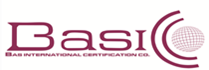 7
Benefits
For Staff
For Organizations
Decreased staff turnover

Increased productivity

Social recognition for their commitment to human development and decent work

Commitment to global trends in human resources

Humanization of companies

Use of the Seal "Labor Equality between Women and Men" in their products or campaigns

Additional score in government bidding process
Training programs according to the employee's duties

Practices that benefit the balance between work and personal life

Increase of Labor certainty


Working environment improvement
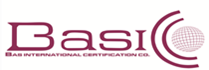 8
International Scope
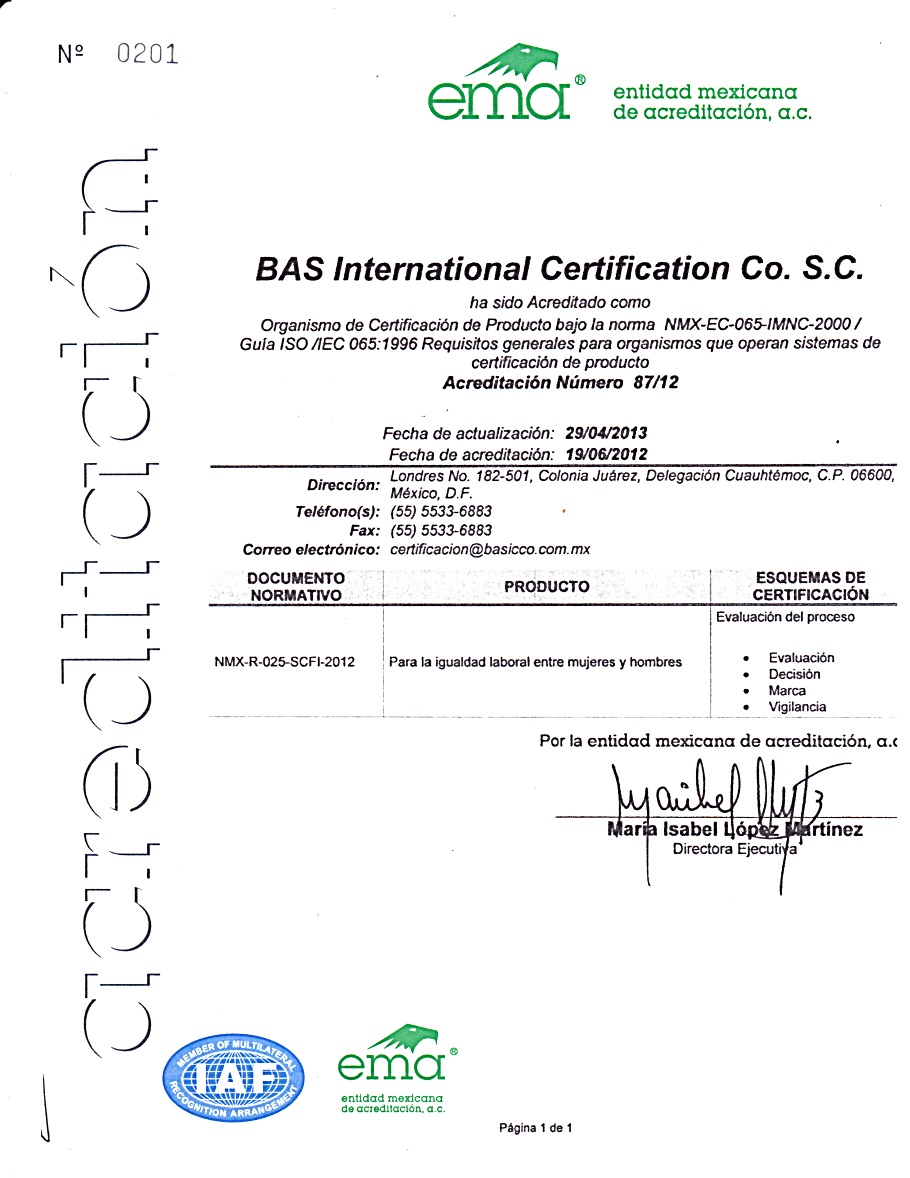 The certification granted by Basicco, has an international reach, since this Product Certification Body is accredited by the Mexican Accreditation Entity (EMA), which have signed a multilateral agreement with the International Accreditation Forum (IAF) .
9
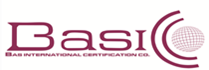 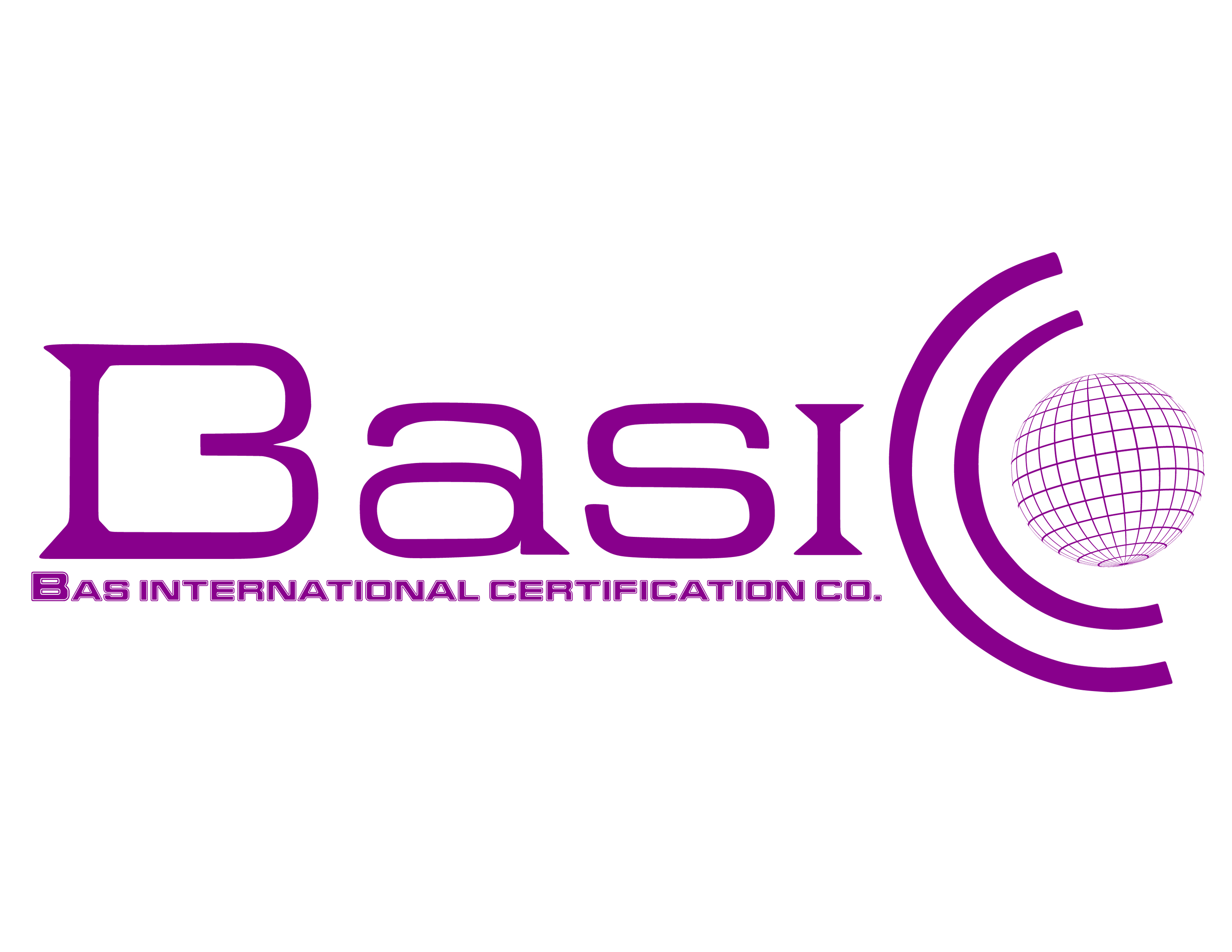 GRACIAS – THANKS- OBRIGADO
LIC. SUSANA GONZÁLEZ LEBRIJA
E mail:  direccion_basicco@hotmail.com
gonzalez.su@gmail.com